Highlighting Your Strengths: Creating a Strong Academia-Focused Curriculum Vitae
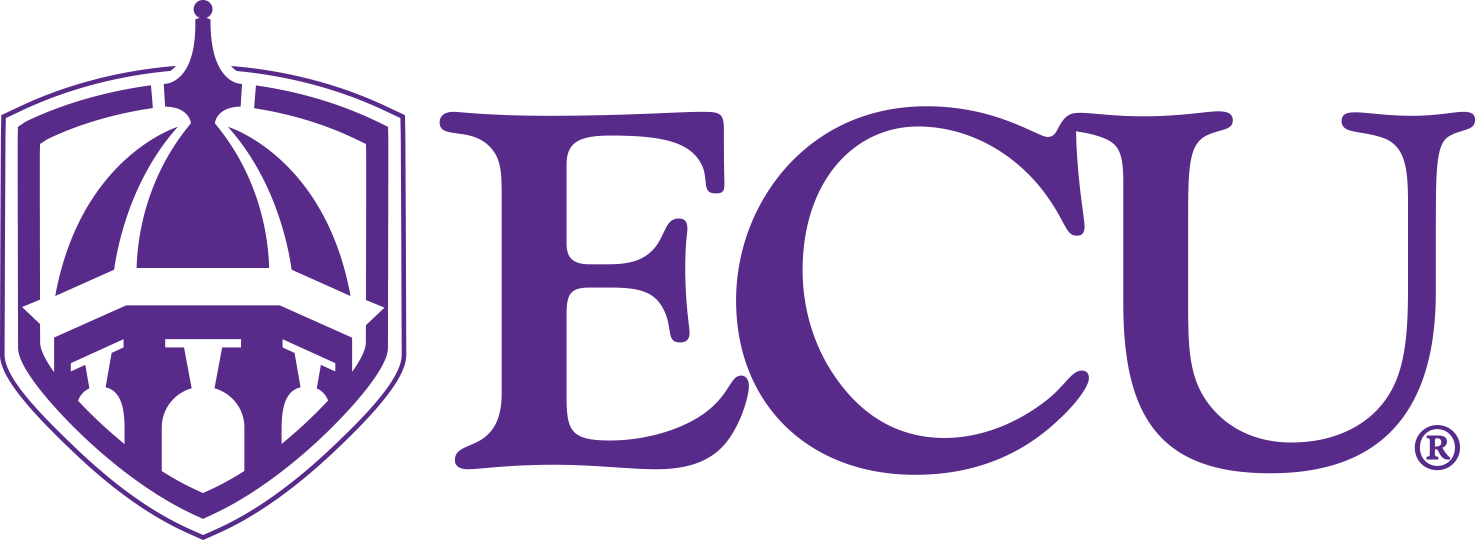 Dr. Donna Roberson, Professor
College of Nursing
What is the “big deal” about a CV?
Reflection of your professional career
Overview of your teaching expertise
Window into your interests and service
May be the only way you, as an academic citizen, will be evaluated/critiqued for:
Reappointment (fixed-term, tenure-track)
Tenure and Promotion
Promotion
Five-year post tenure review
New job (at ECU, of course)
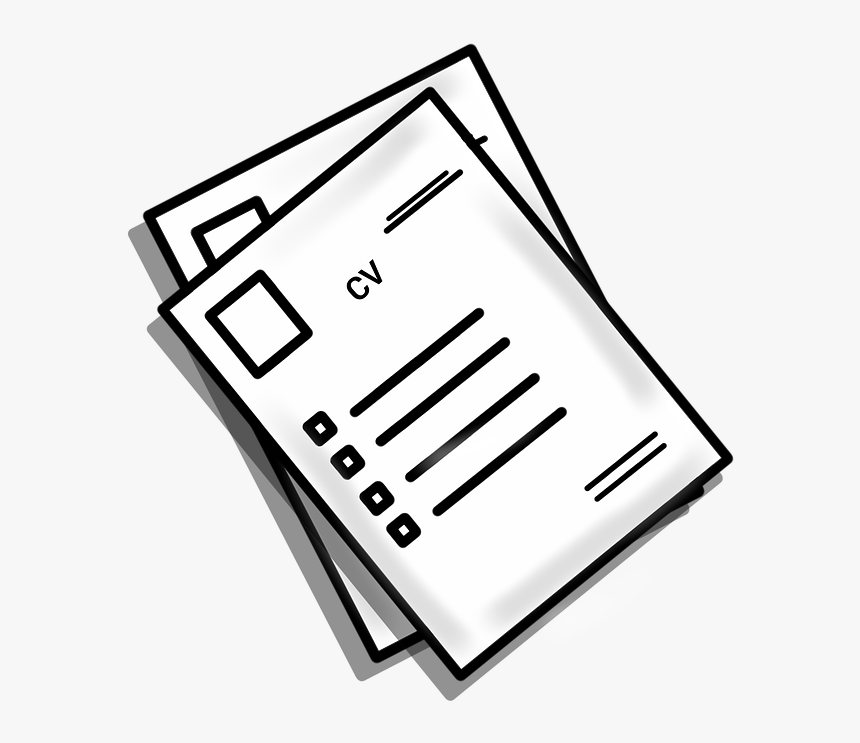 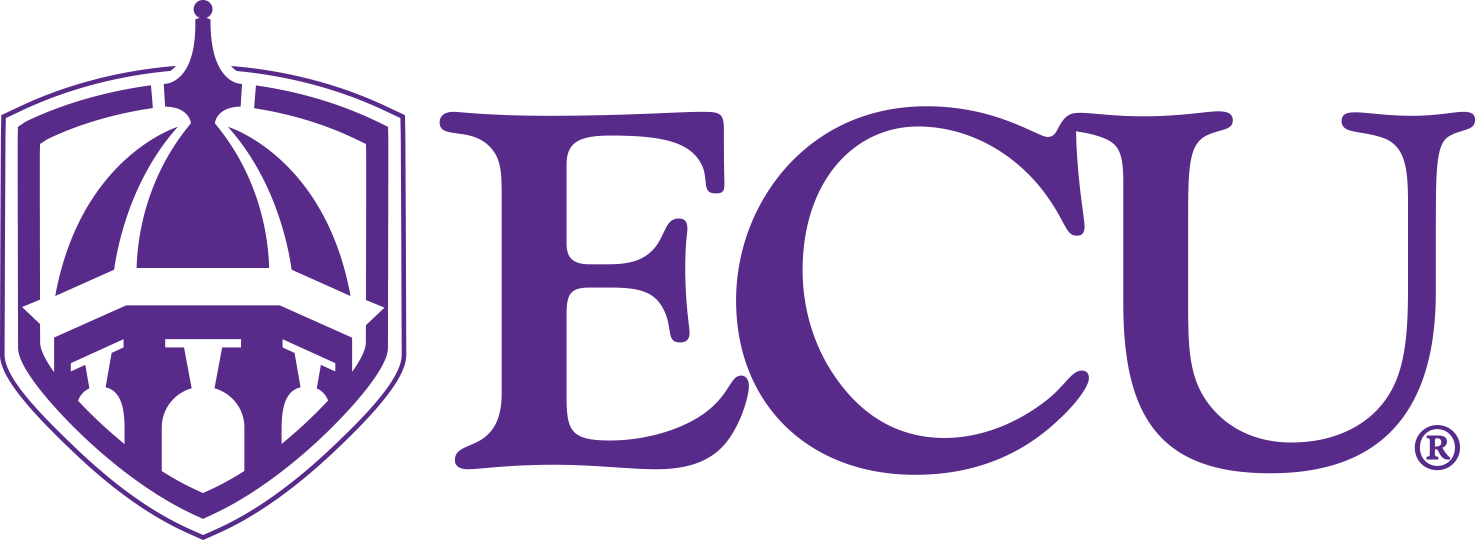 Format
May be unit or discipline specific or up to you
Options on Faculty180
Free-style
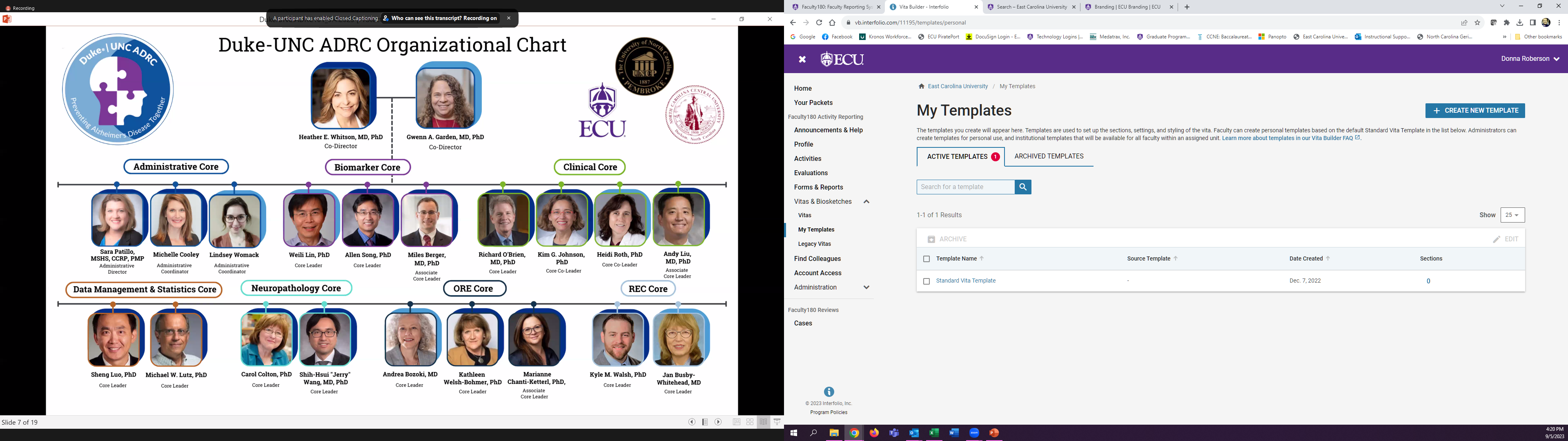 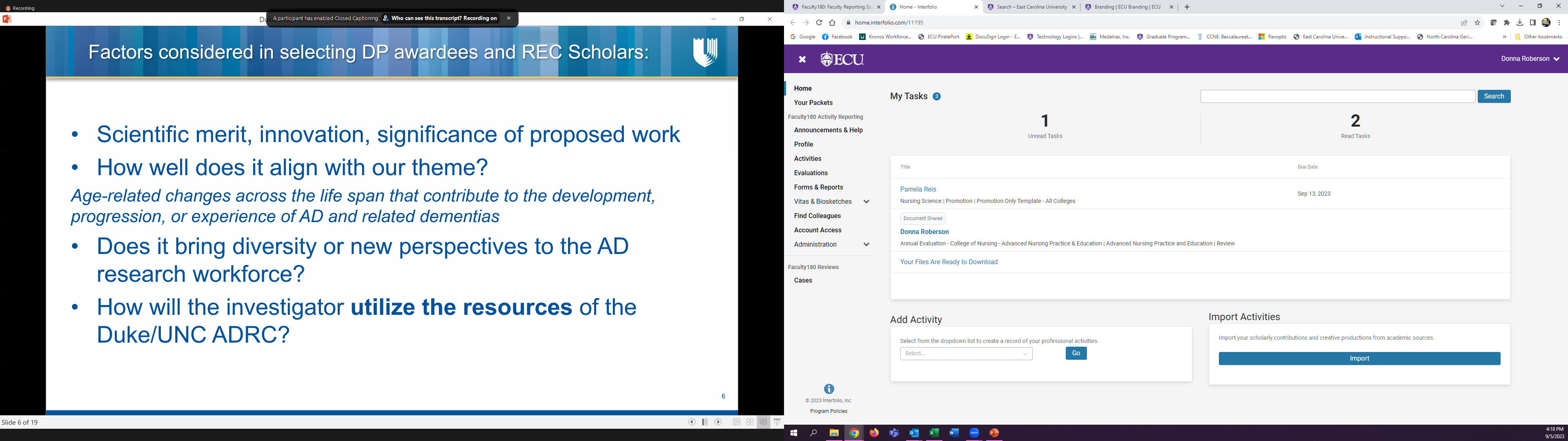 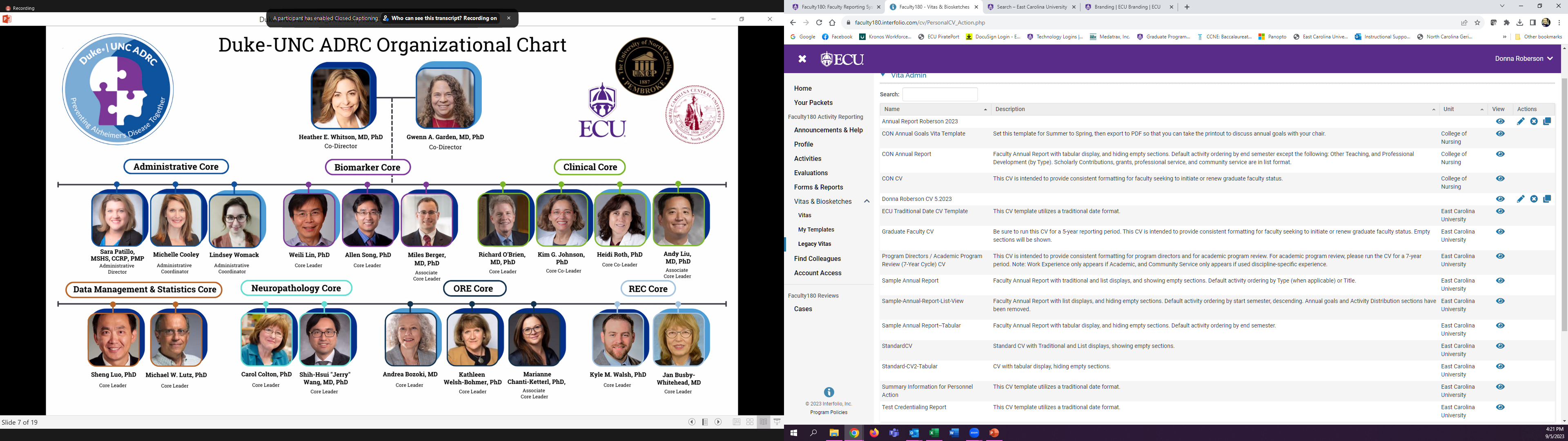 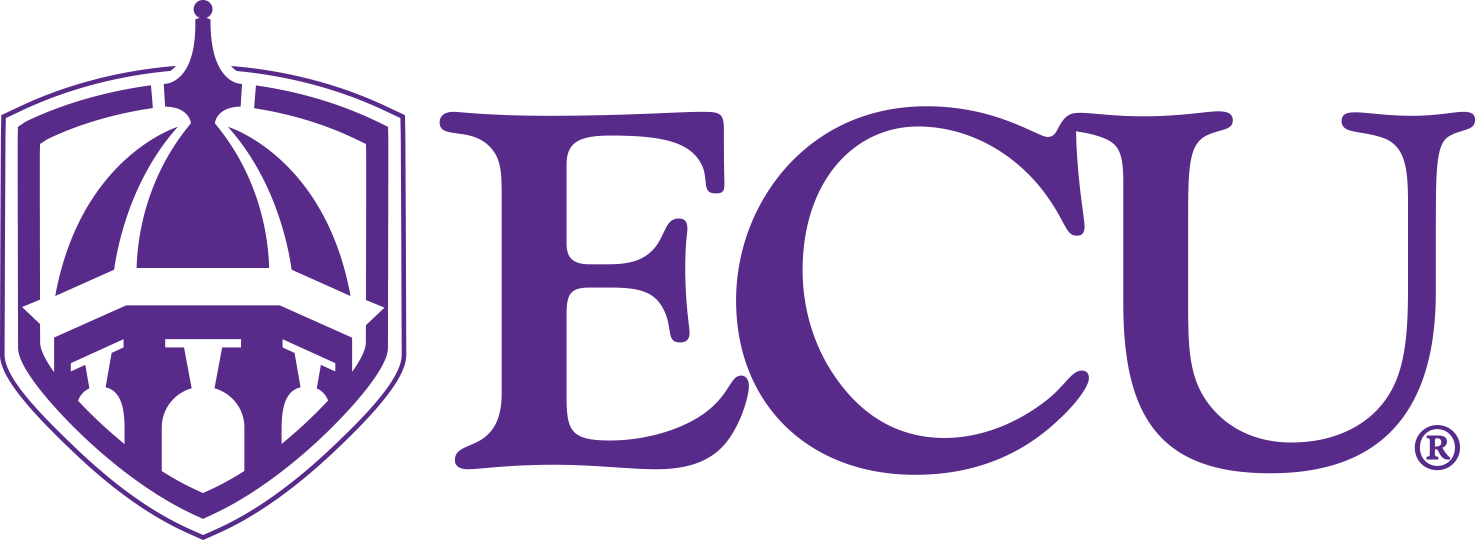 Components of a typical CV
If using Faculty 180 – set parameters to meet the need (annual report, rank/title, tailored to job application)
Is the beginning info necessary? (address, phone, email)
Current position – ask your Personnel Committee, T&P committee  
Education – relevant to role
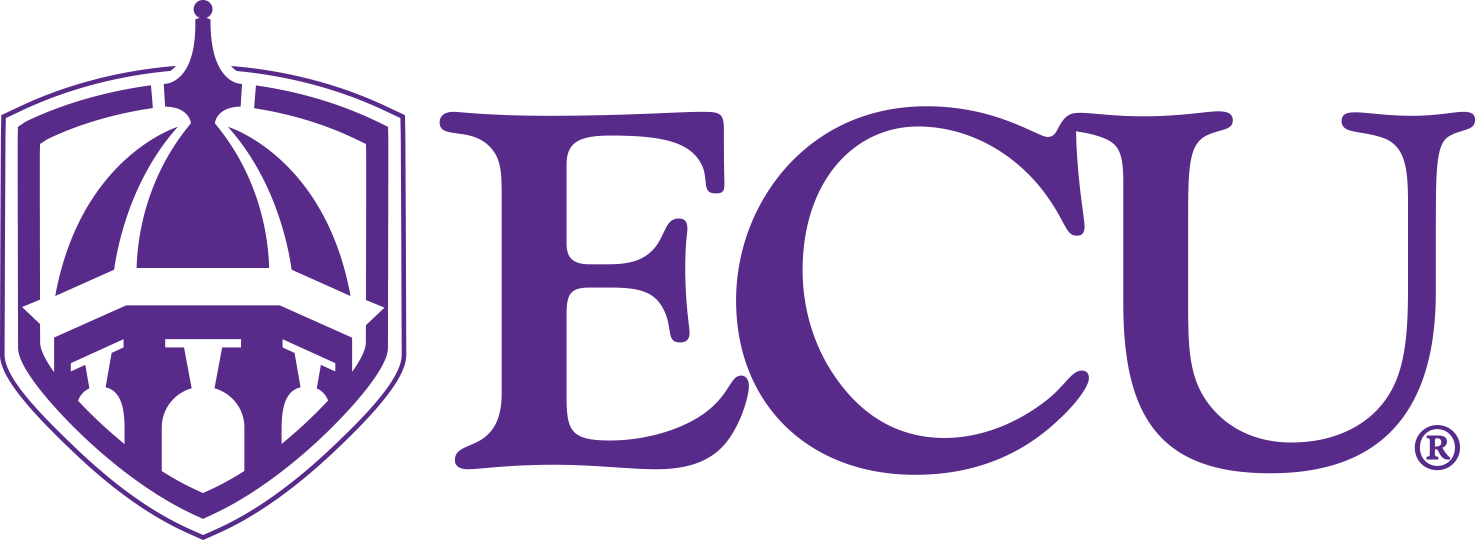 Professional licensures, certifications, designations (title, year, certificate #, awarding body)
Work experience – reverse chronological order 
“clean this up” from Faculty 180
Teaching – populates based on your parameters and Banner – decide if you want it!
Other teaching –Honors College students, Thesis, Dissertation, Special/Clinical Projects
Clinical or lab practice
Advising load
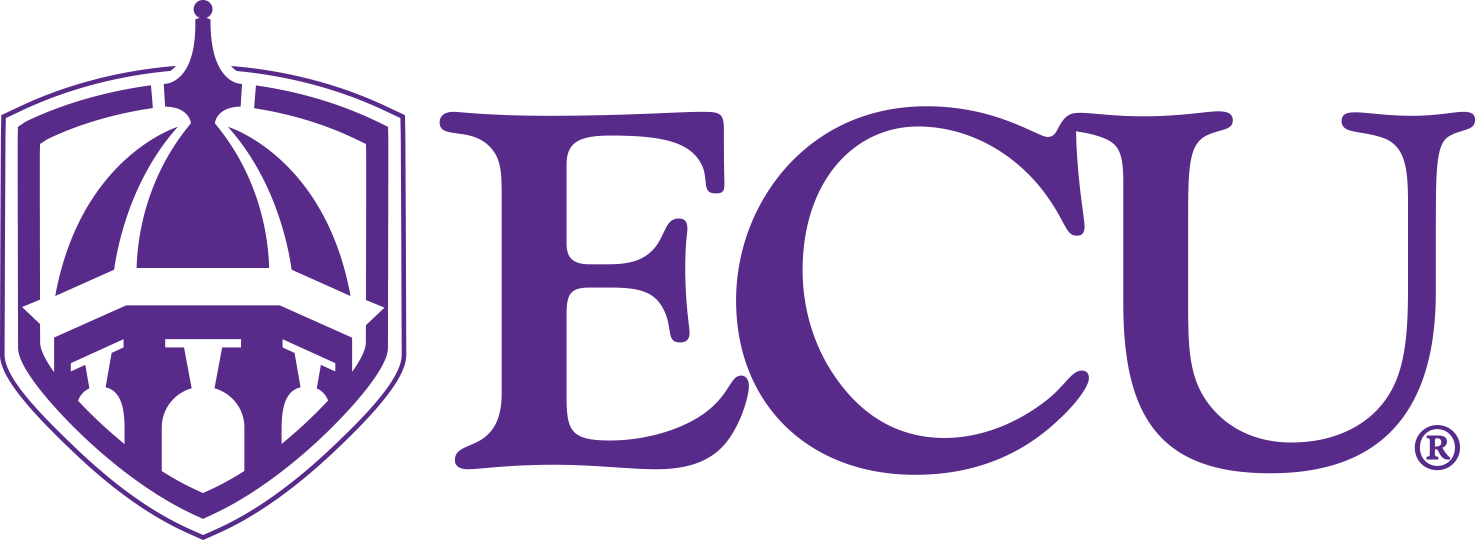 Administrative duties
Scholarship: articles, podium, posters, peer-reviewed, invited – likely needs cleaning up from F180
Grants – populates from eTRACS – may add others if missing
Service – institutional, college, department (if necessary), taskforces or short-term service, professional and community
Professional development – it depends
Memberships
Honors/awards
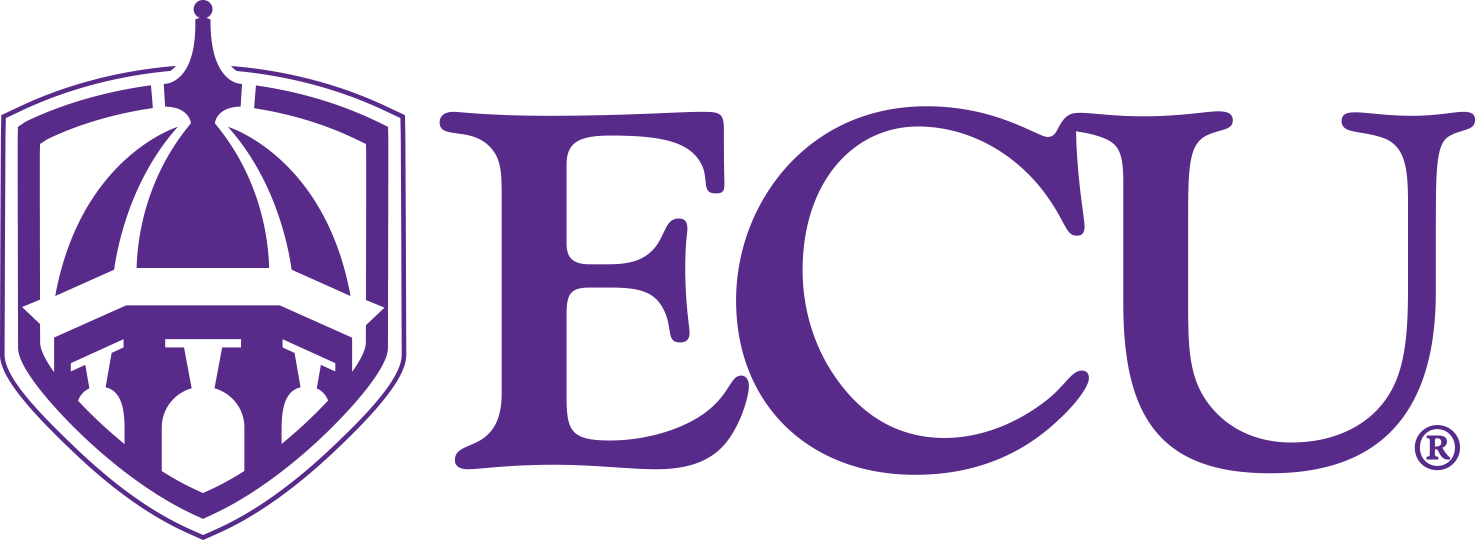 Common pitfalls to avoid
Your current employment should be first 
2017-present: Teaching Instructor, ECU College of Engineering and Technology
2018-now: Assistant Professor, ECU College of Business
Generally, readers expect an easy-to-read format without frills, colors, photos
Proof-proof-proof (typos, grammatical errors)
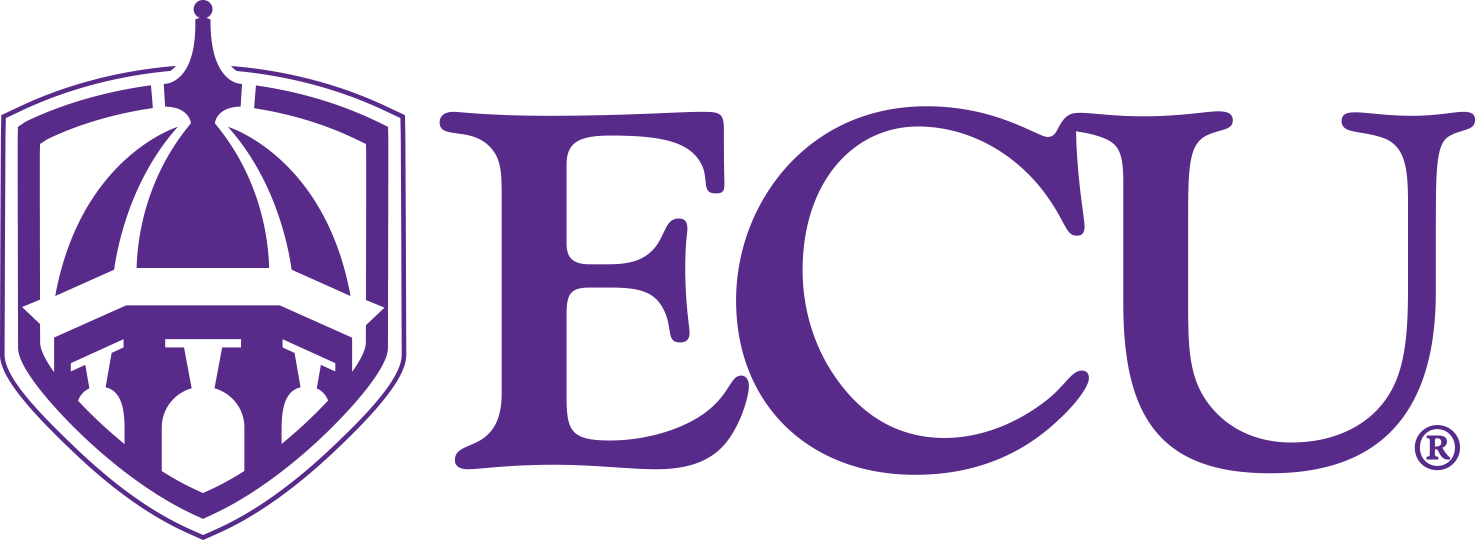 Common pitfalls to avoid
Errors in fonts: font type, size, even color
Gaps, variable spacing
Not showing your current employment or employment gaps without explanation (cover letter)
Too much explanation with job history or unclear job title with no explanation (think about your audience)
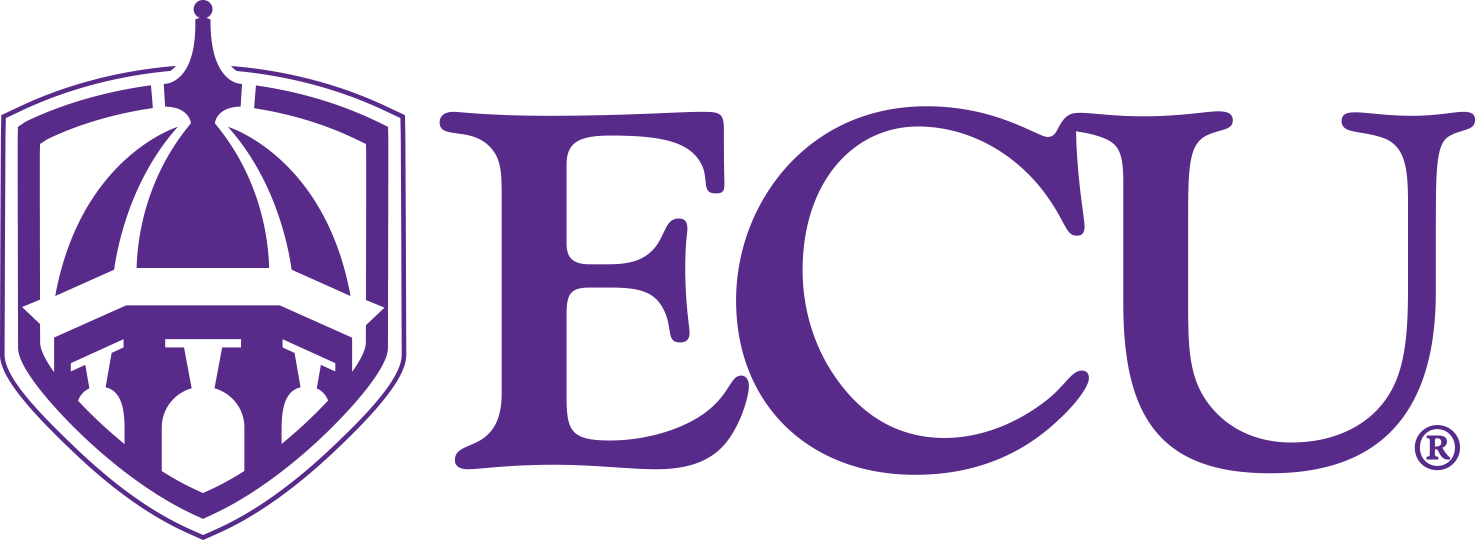 Applying for a FT job at ECU….
2022-present: teaching associate professor 	ECU	(PT-temporary)
2016-2020: teaching associate professor 	UNC - P
2015-2016: teaching assistant professor   	UNC - G
On cover letter: 
You will note a gap in employment from 2020 to 2022. Due to the COVID Pandemic, I needed to care for my medical high-risk child. Telework was not at an option at my previous employer. Please see that I maintained professional development activities while out of work to remain up-to-date and relevant in the field. 
Or
Due to the pandemic from 2020 until 2022, my position was closed. I remained in continuing education during that time to remain current in my knowledge of the discipline.
Work history: Computer Science position
Research assistant professor, ECU	2022-present
Field trainer, XYZ Corp						2018-2022
Jumbo trender, SXZ Company			2015-2018
Critique time!
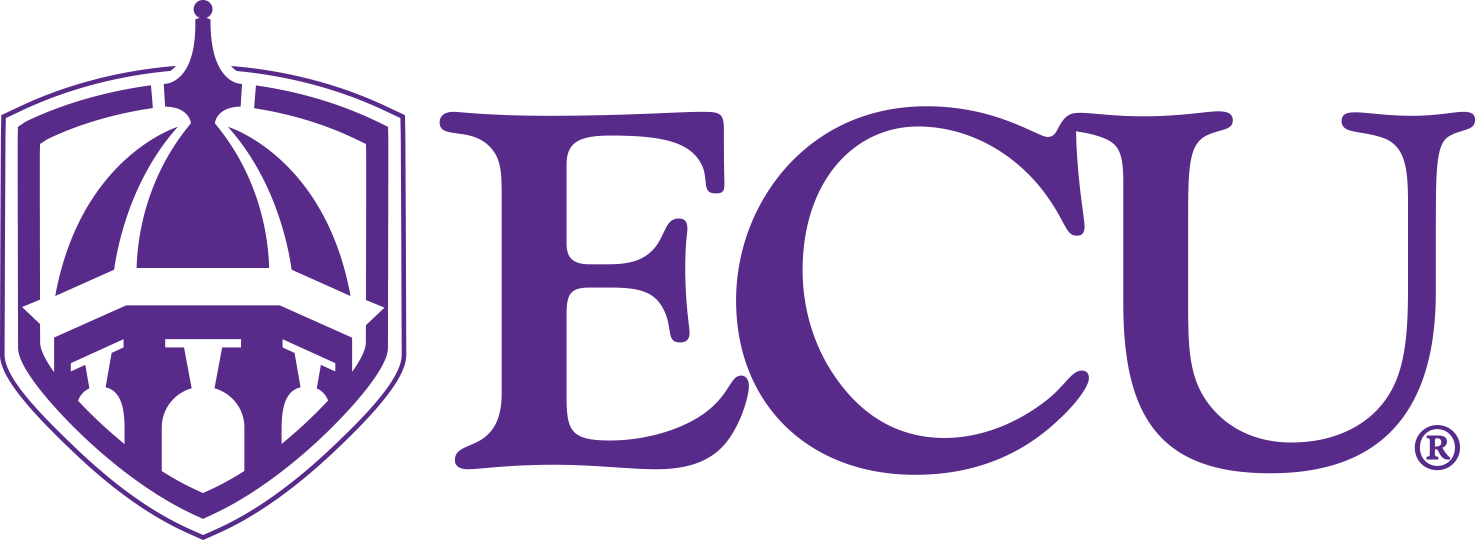 Best Practices
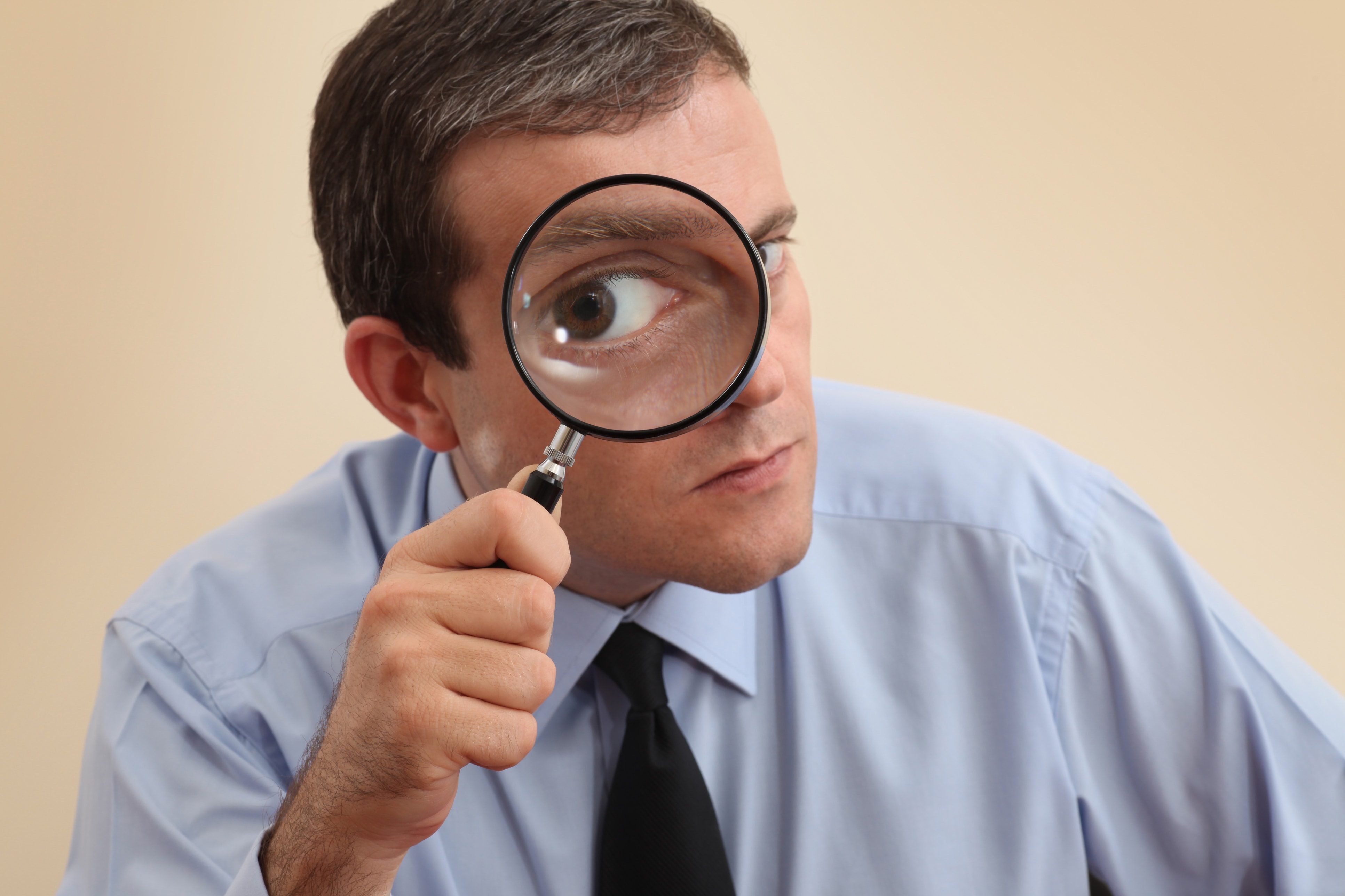 Keep your F180 up to date 
Don’t forget to go in and change the status on “in progress” entries
Update your CV as you earn accomplishments
Have someone review your CV for errors
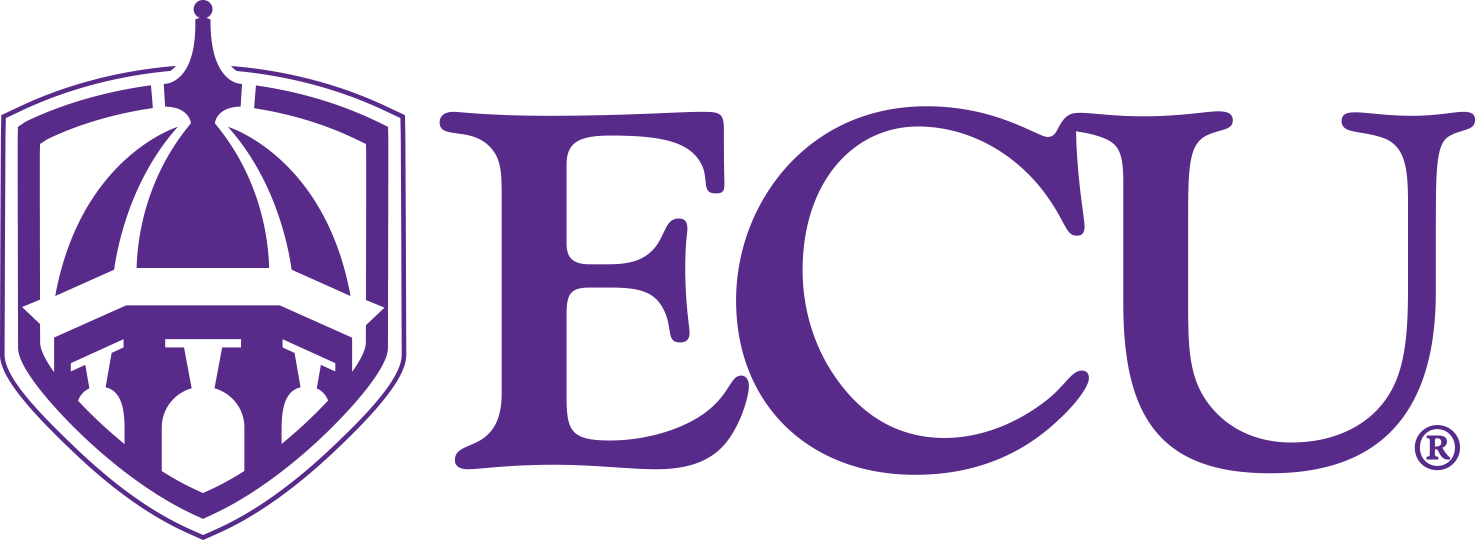 Best Practices
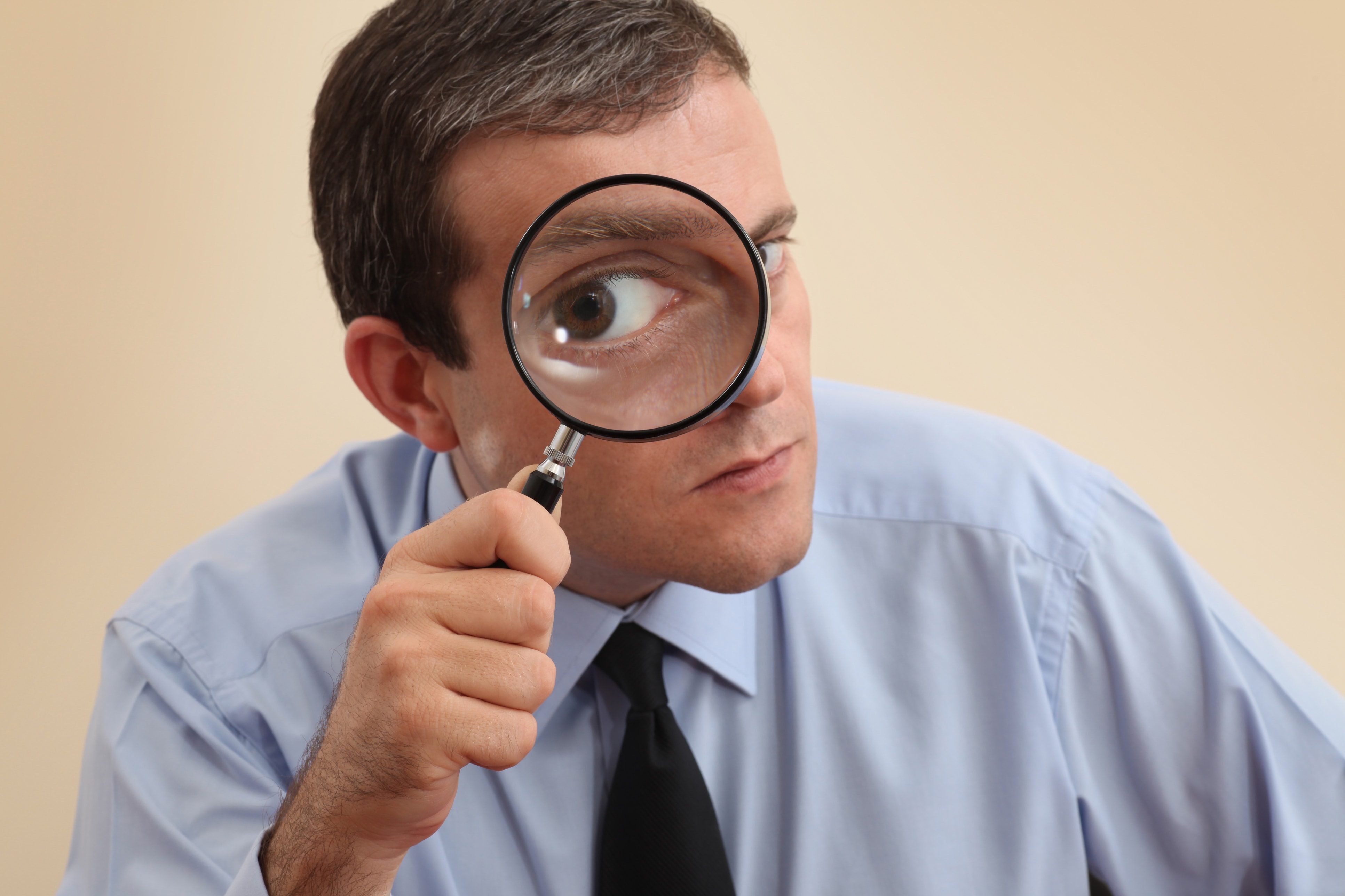 When sending a CV, save it as a .pdf file with a title that makes it easy to determine what it is – lastnameCVF2023
Word documents have been altered and used inappropriately!
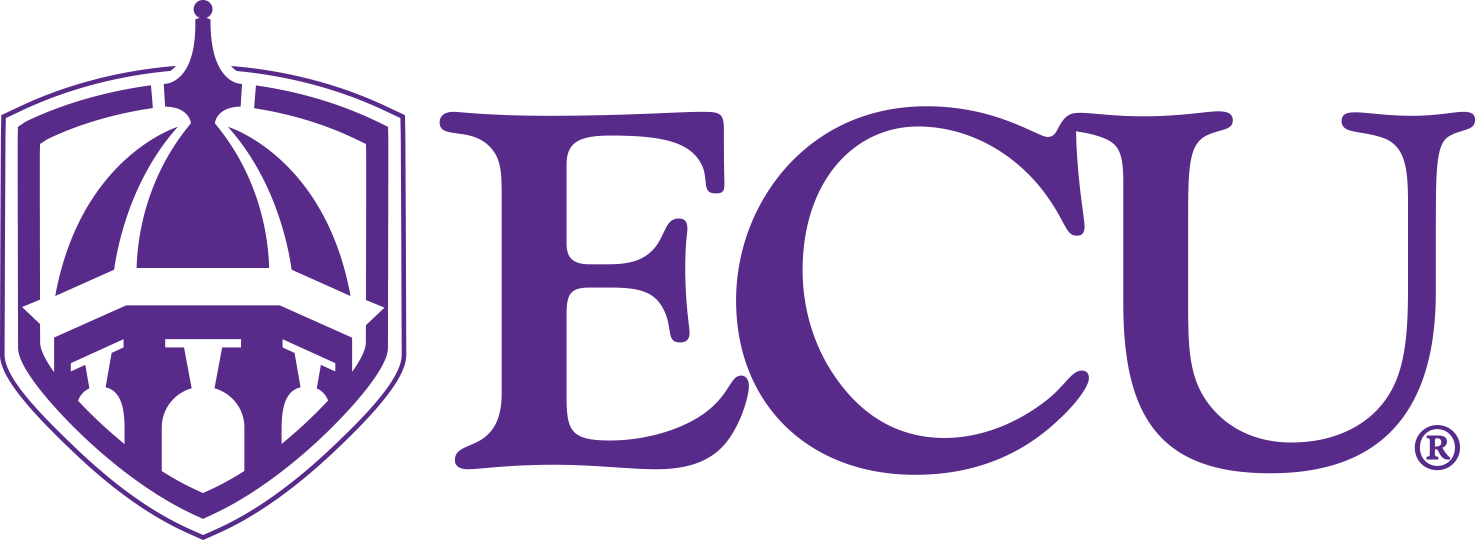 Questions, comments?
Donna Roberson
robersondo@ecu.edu
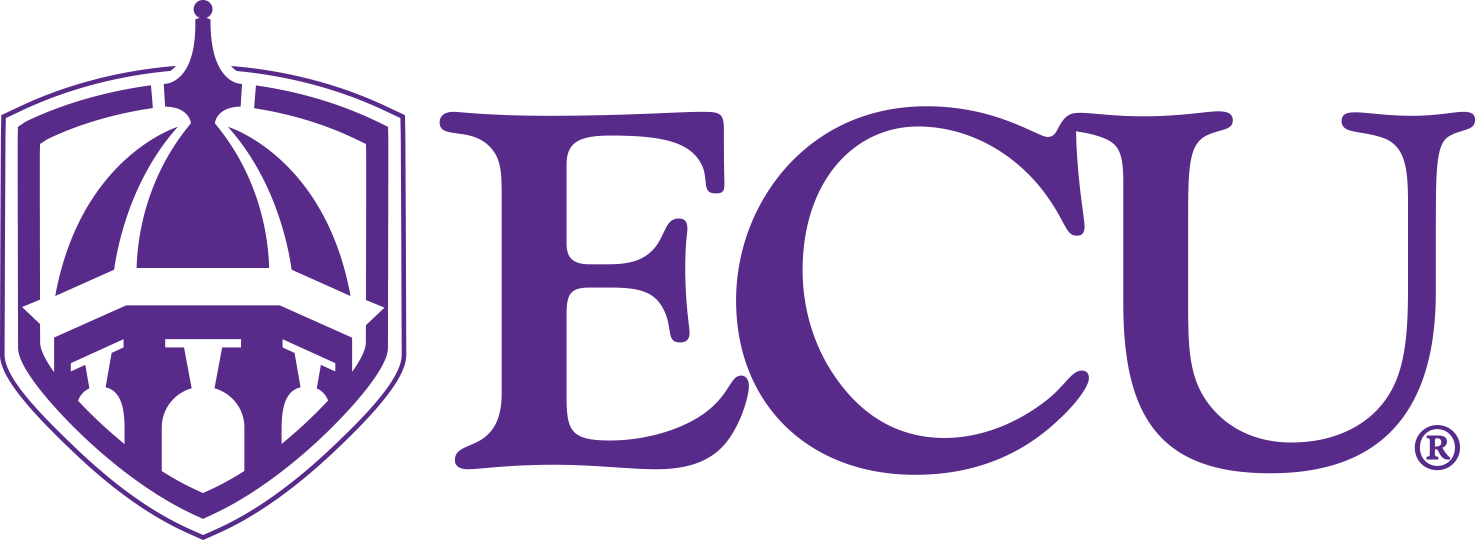